?
The most important questions ofa lifetime
[Speaker Notes: What do you think the most important questions of a lifetime are?

Am I saved? Am I good enough to get to heaven? What’s for dinner? Do you love me? Will you marry? Do you still love me?]
Why Am I Here?
About 8,900,000,000 results (0.65 seconds)
The most important questions of a lifetime
[Speaker Notes: What’s the meaning of life

Is there a purpose for my life

Why should I live]
Does God Have A Purpose For My Life?
About 2,270,000,000 results (0.64 seconds)
The most important questions of a lifetime
What Is God’s WillFor My Life?
The most important questions of a lifetime
Why do people ask those kinds of questions?
The most important questions of a lifetime
Is it really significant that we find answers to the life changing questions?
The most important questions of a lifetime
15 Be very careful, then, how you live—not as unwise but as wise, 16 making the most of every opportunity, because the days are evil. 17 Therefore do not be foolish, but understand what the Lord’s will is.
Ephesians 5:15-17
“Don't be fools, then, but try to find out what the Lord wants you to do.” GNT“Don't be stupid. Instead, find out what the Lord wants you to do.” CEV“Don’t live carelessly, unthinkingly. Make sure you understand what the Master wants.” Message
Ephesians 5:17
“The LORD has made everythingfor his own purposes…”
Proverbs 16:4 NLT
“For you formed my inward parts; you knitted me together in my mother’s womb.”
Psalm 139:13ESV
“You saw me before I was born.”
Psalm 139:16ESV
“Every day of my life was recorded in your book. Every moment was laid out before a single day had passed.”
Psalm 139:16NLT
“From one man he made all the nations, that they should inhabit the whole earth; and he marked out their appointed times in history and the boundaries of their lands.”
Acts 17:26NIV
Think through
What Are Possible Benefits Of Discovering God’s Purpose ?
Fruitfulness
…so that you may live a life worthy of the Lord and please him in every way: bearing fruit in every good work, growing in the knowledge of God…
Colossians 1:10
[Speaker Notes: The stronger their conviction was the stronger was their impact!!!]
God gives us a unique calling
Fulfilment
You will enjoy the fruit of your labor. How joyful and prosperous you will be!
Psalm 128:2
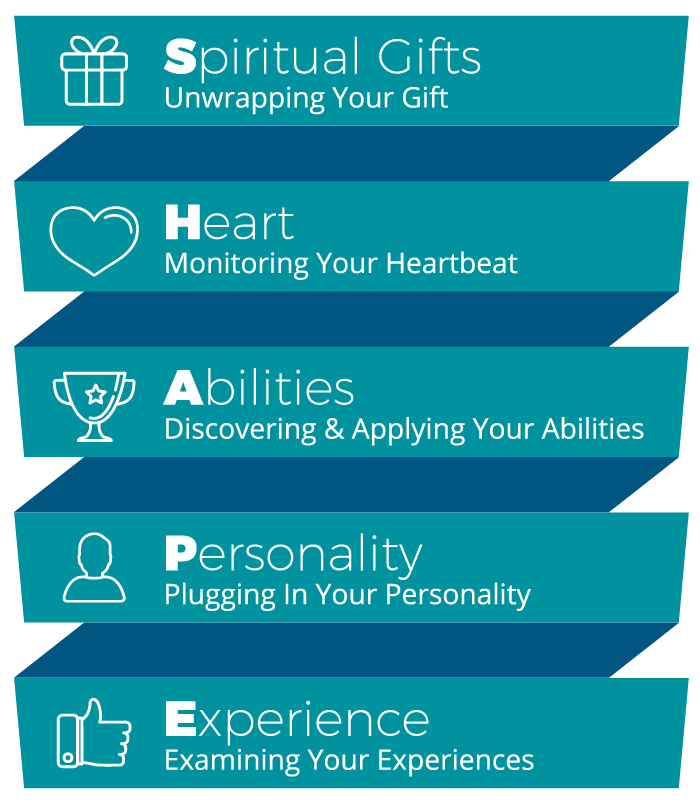 disciple.org.nz/shape
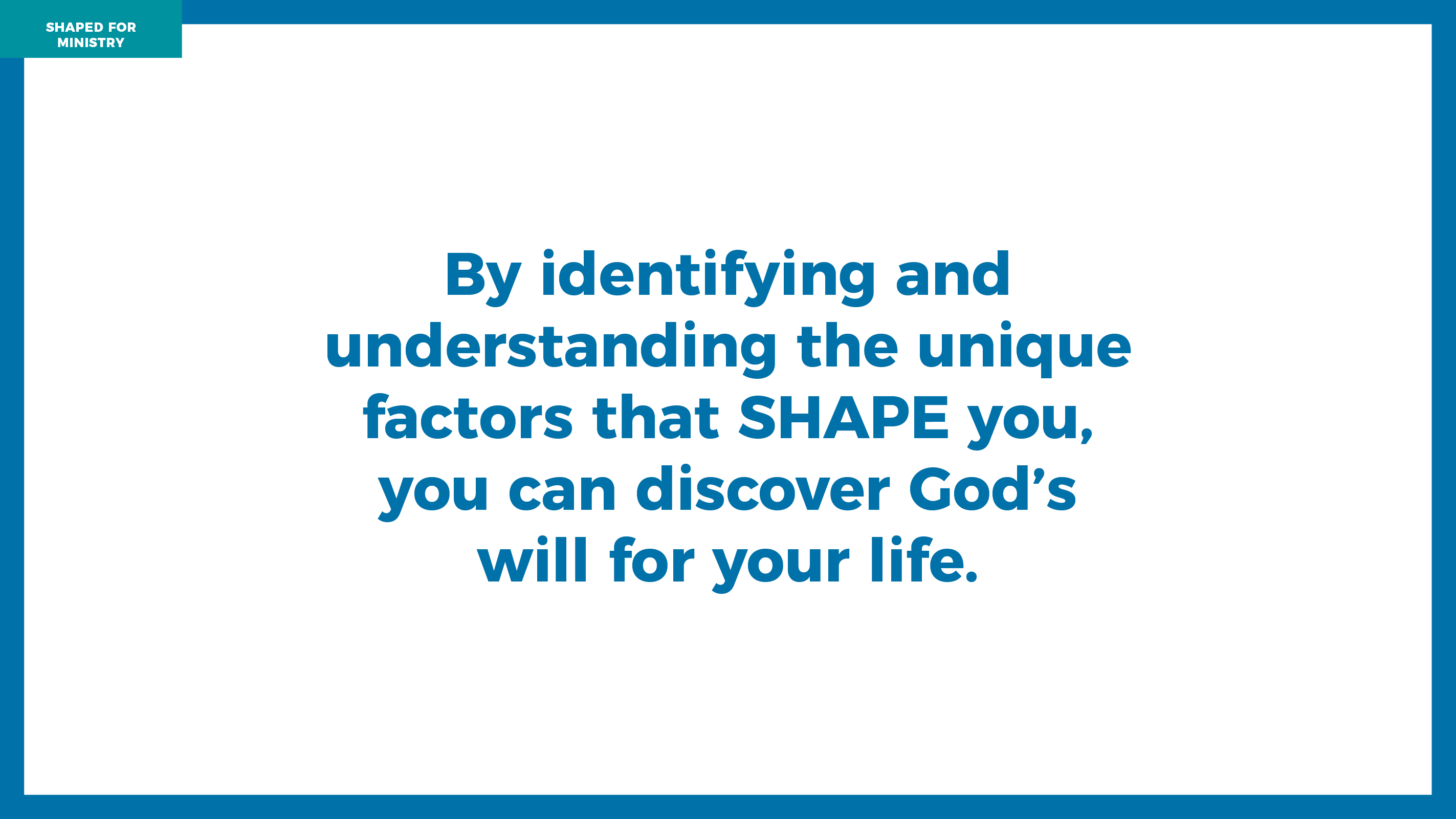 [He] set his seal of ownership on us, and put his Spirit in our hearts as a deposit, guaranteeing what is to come.
2 Corinthians 1:22